«Кто, где живет»
Выполнила Белкова Л.Н.
Воспитатель МБДОУ «Детский сад №8 комбинированного вида» г. Канаш
Муравьи
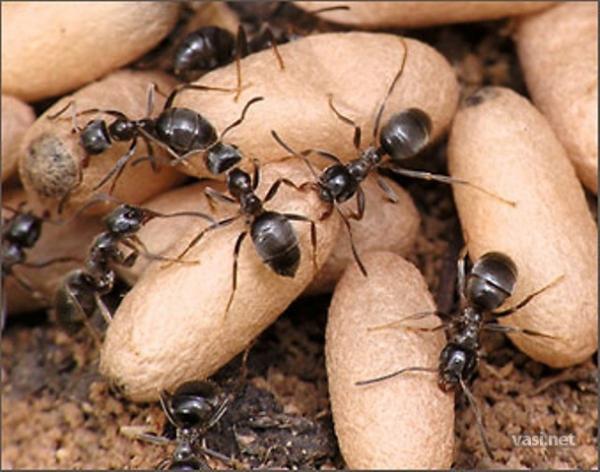 Муравейник
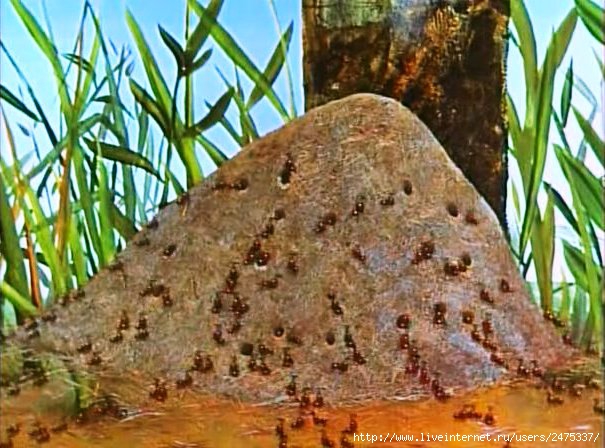 Оса
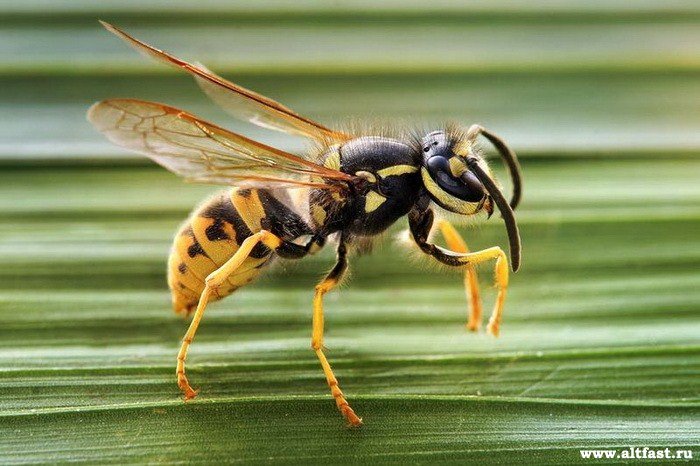 Осинное гнездо
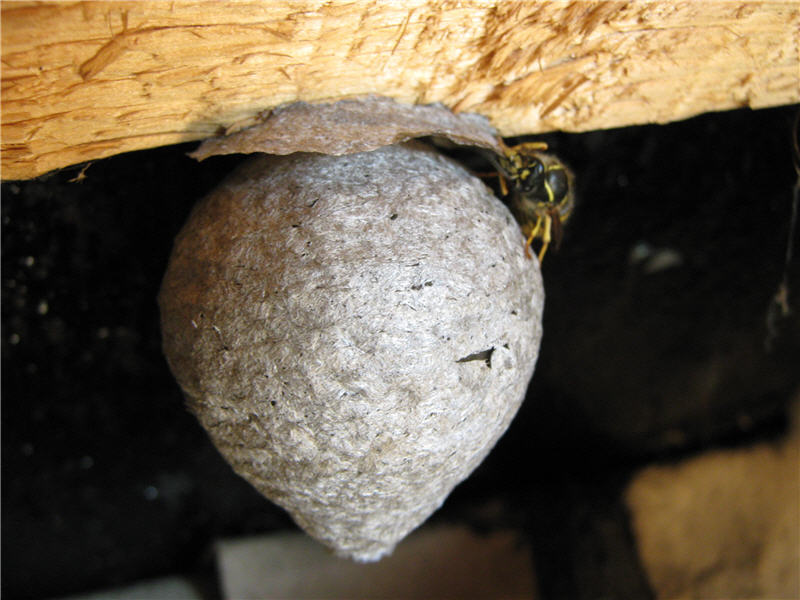 Пчела
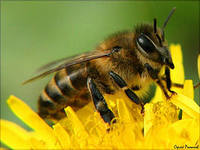 Улей
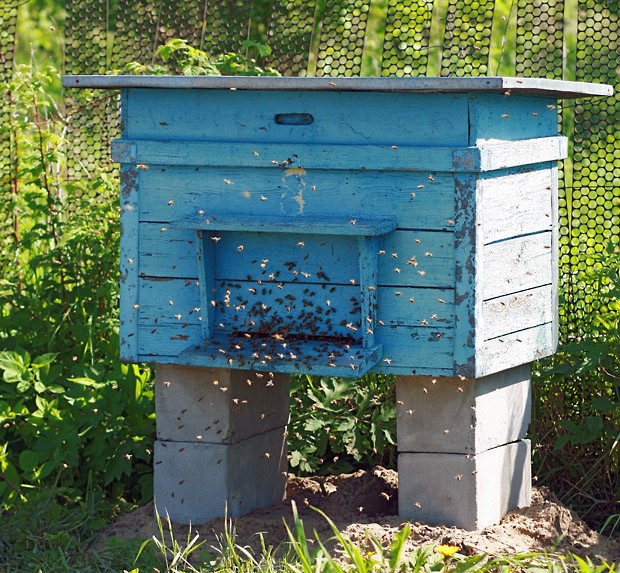 Соты
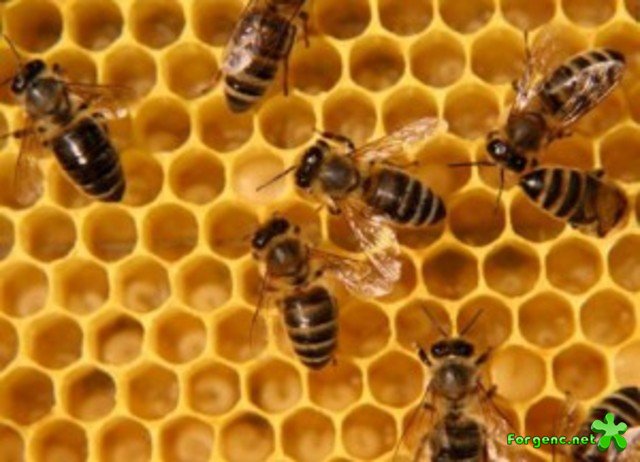 Белка
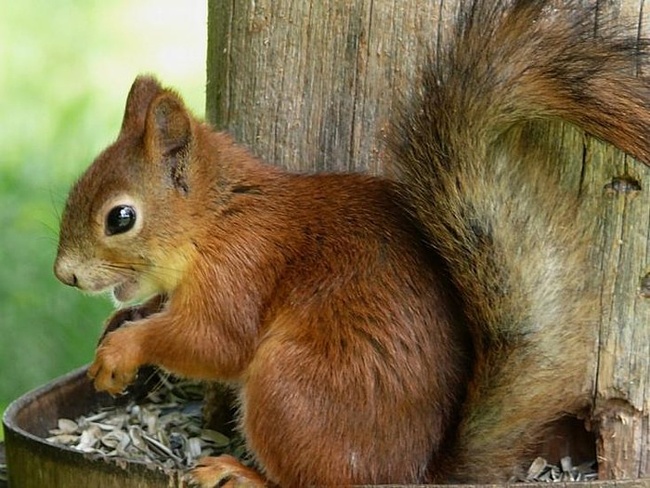 Дупло
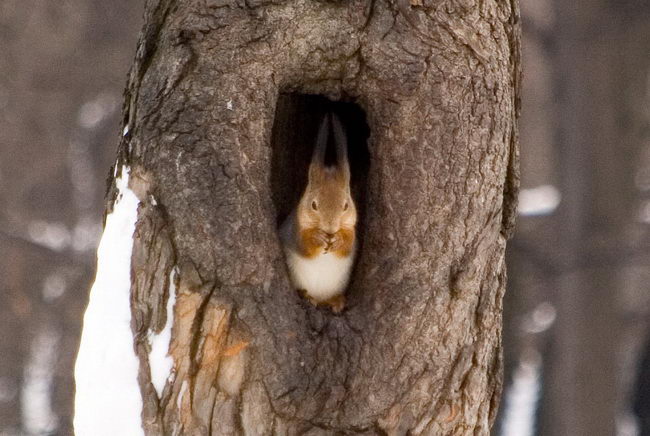 Птица
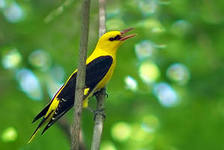 Гнездо
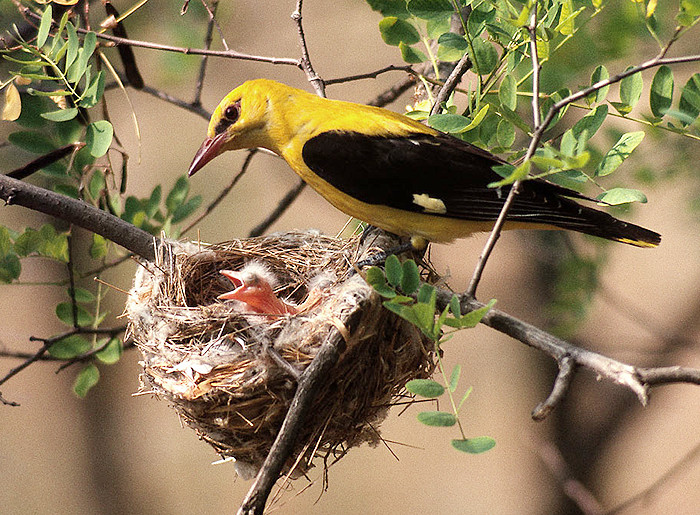 Собака
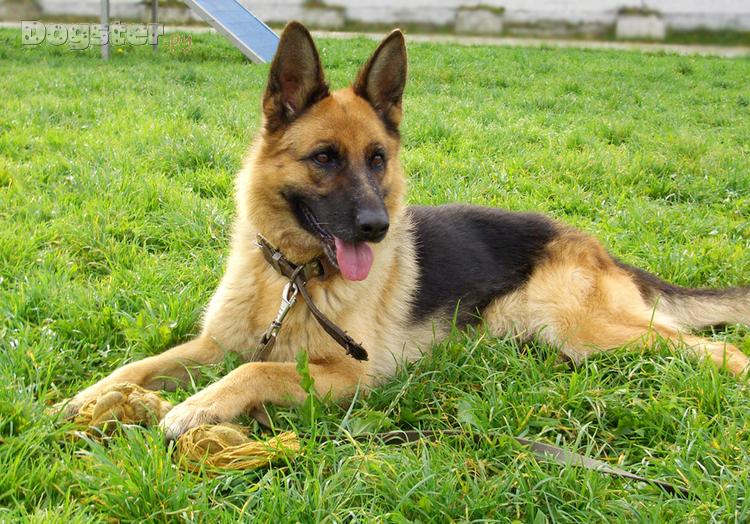 Будка
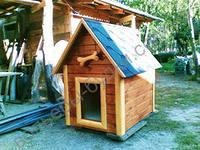 Лиса
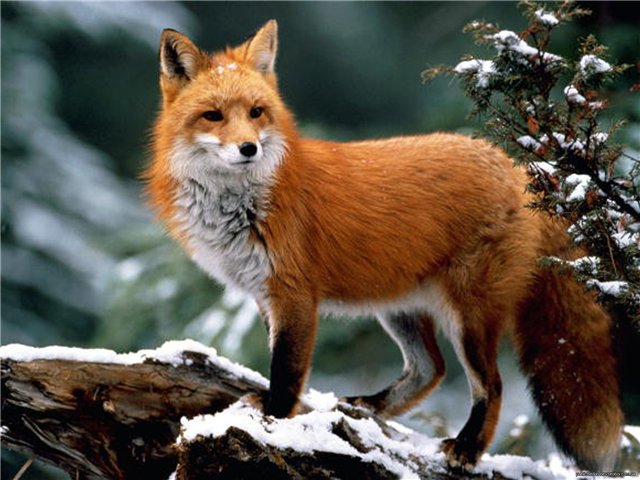 Нора
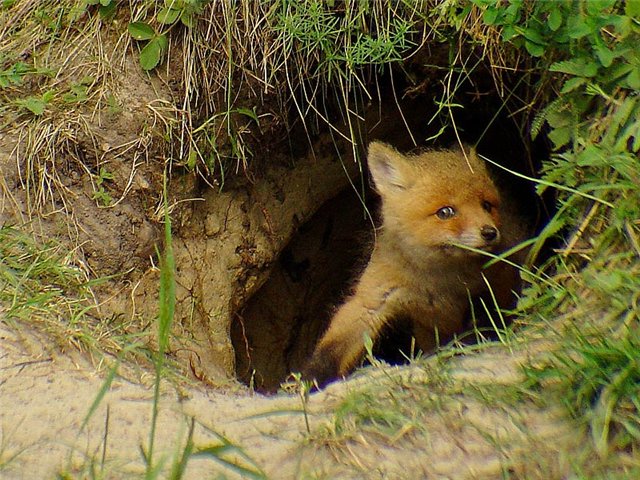 Бобр
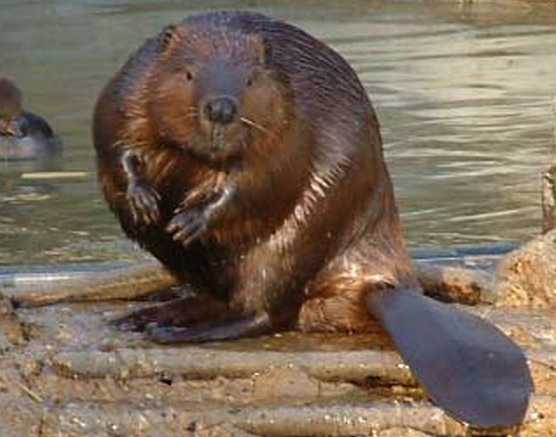 Хатка
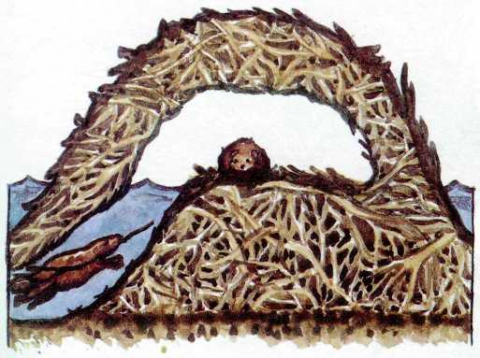 Хатка
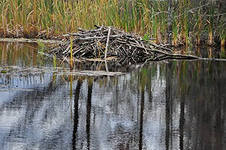